Bài 9
CHĂM SÓC giúp đỡ 
em nhỏ
Khởi động
Bài hát: “Làm anh khó đấy ”
Khám phá
Các bạn nhỏ dưới đây đã làm gì để thể hiện sự chăm sóc, giúp đỡ em nhỏ?
Vì sao cần chăm sóc giúp đỡ  em nhỏ?
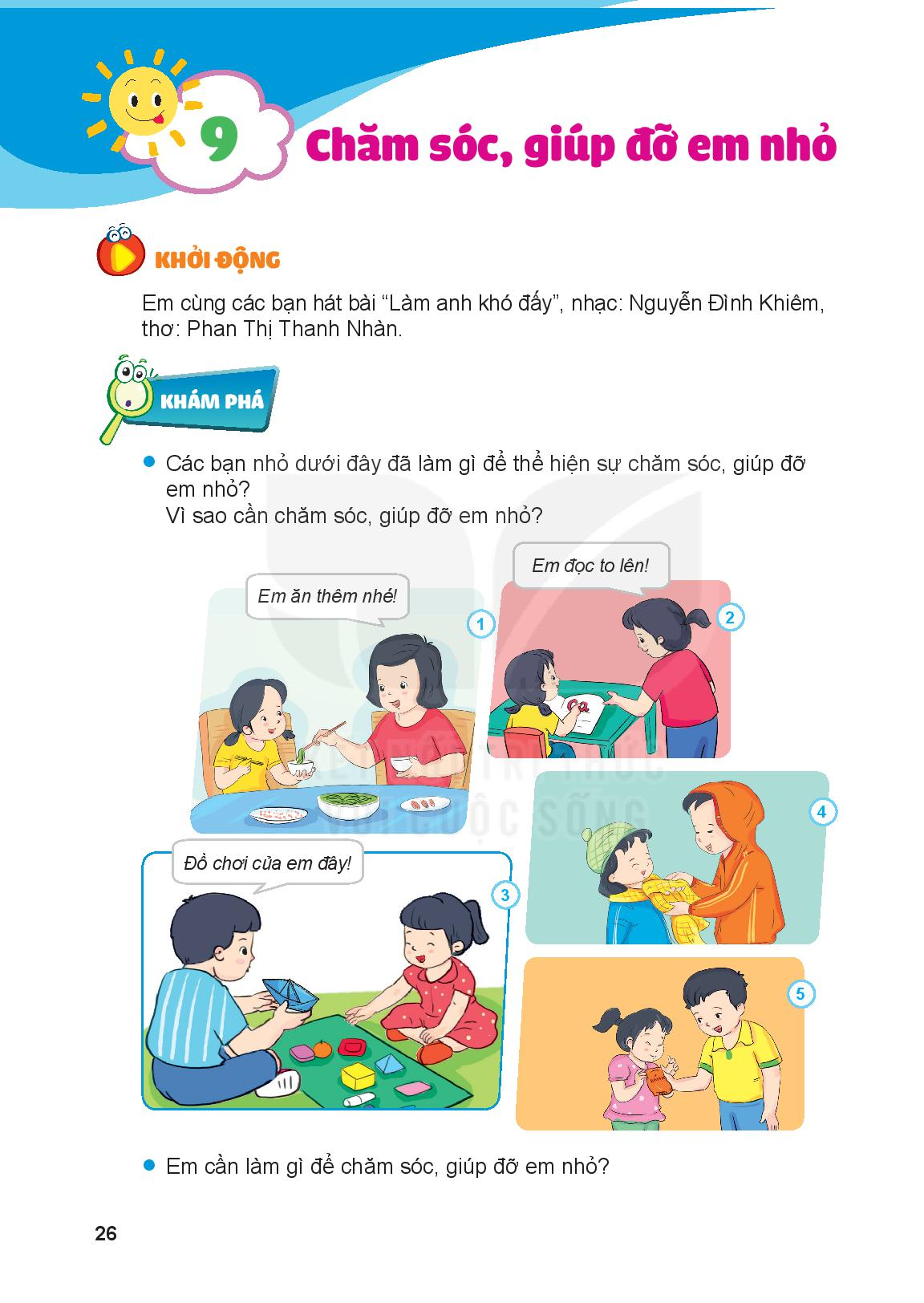 Khám phá
Em cần  làm gì để chăm sóc giúp đỡ em nhỏ ?
Luyện tập
Việc nào nên làm? Việc nào không nên làm? Vì sao?
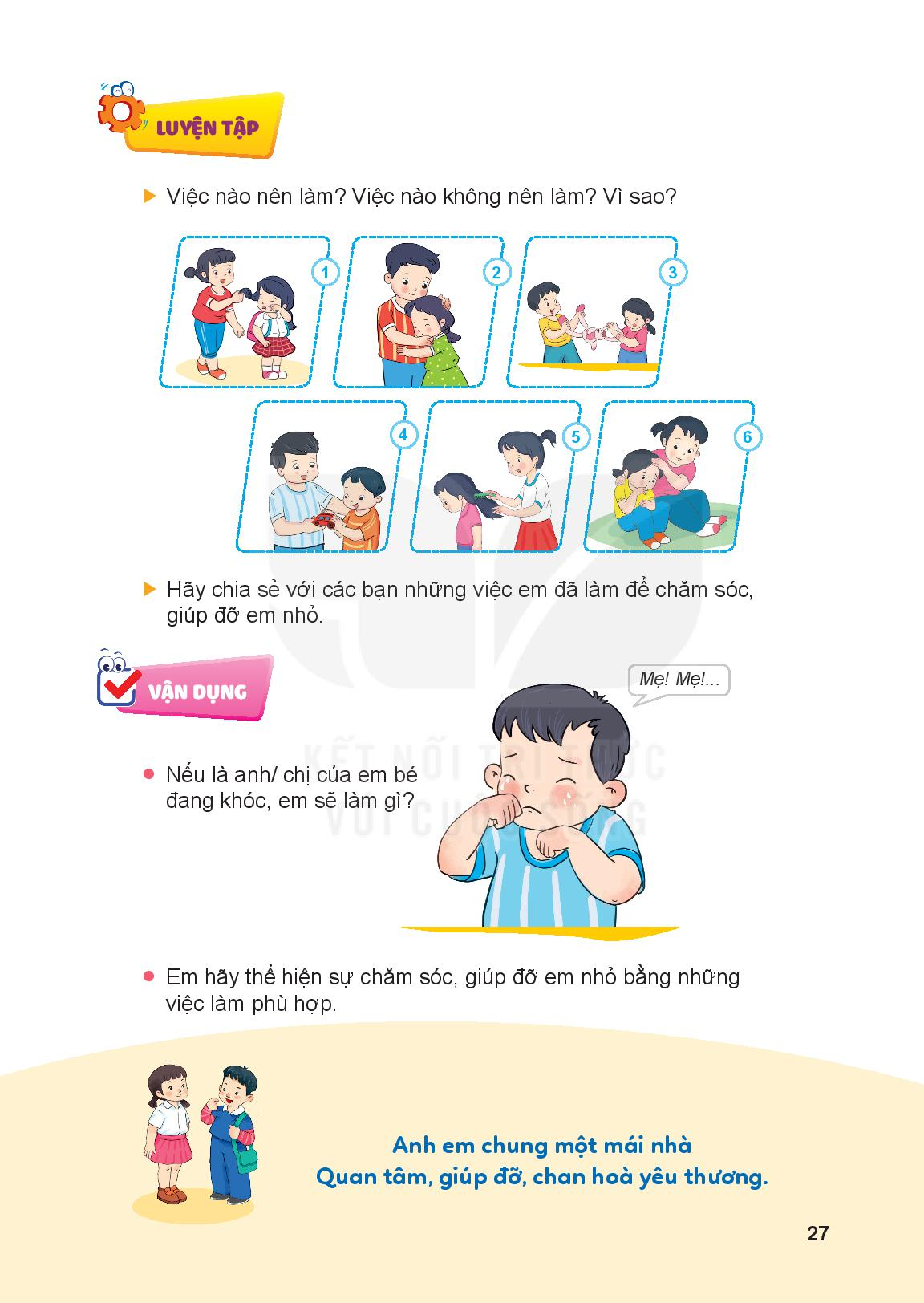 Luyện tập
Hãy chia sẻ với các bạn những việc em đã làm để chăm 
sóc, giúp đỡ em nhỏ.
Vận dụng
Nếu là anh/ chị của em bé đang khóc, em sẽ làm gì ?
Mẹ!
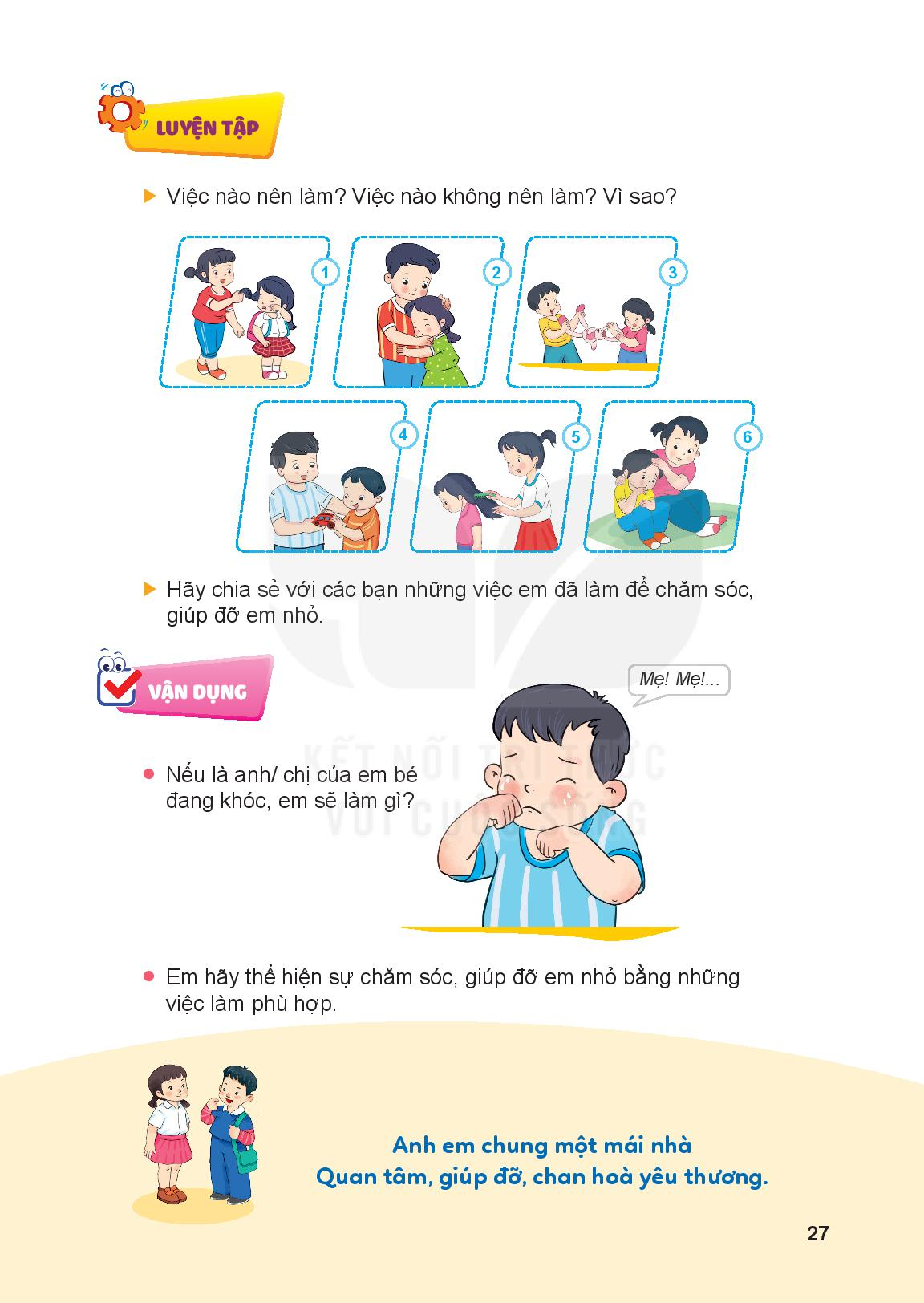 Vận dụng
Em thể hiện sự chăm sóc, giúp đỡ em nhỏ bằng những việc làm phù hợp.
Vận dụng
Anh em chung một mái nhà
Quan tâm, giúp đỡ, chan hòa yêu thương.
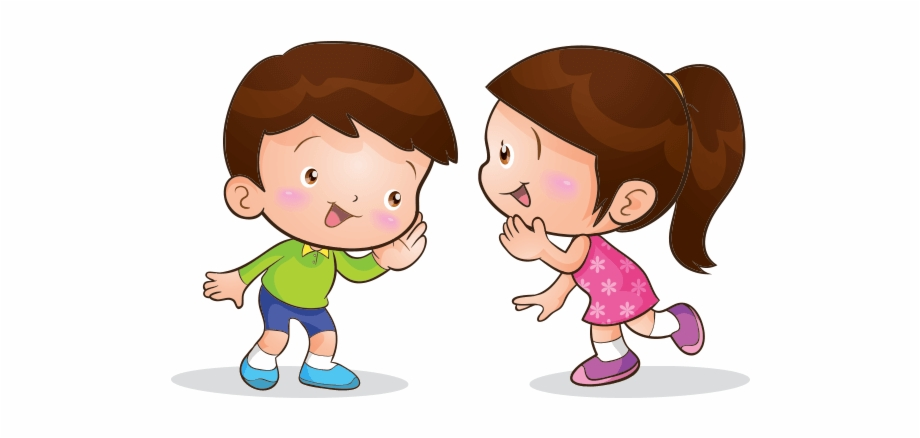 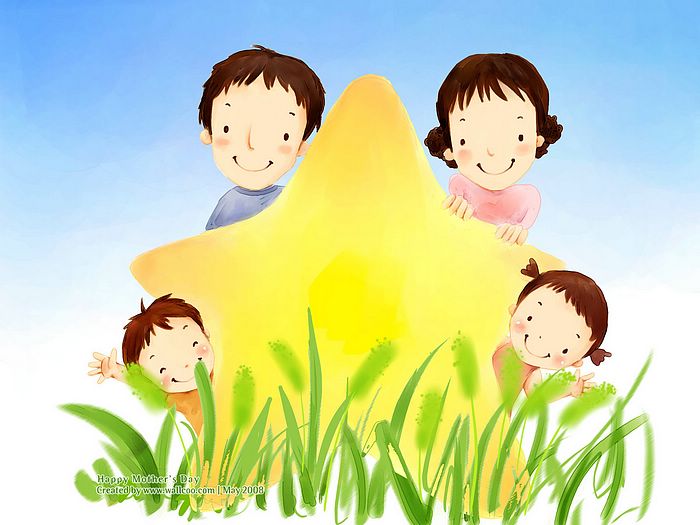 Chóc thÇy c«, c¸c con cïng 
gia đình m·i m·i 
h¹nh phóc !